Anafylaxe
MUDr. Dagmar Uhlíková, Emergency, KKN a.s.
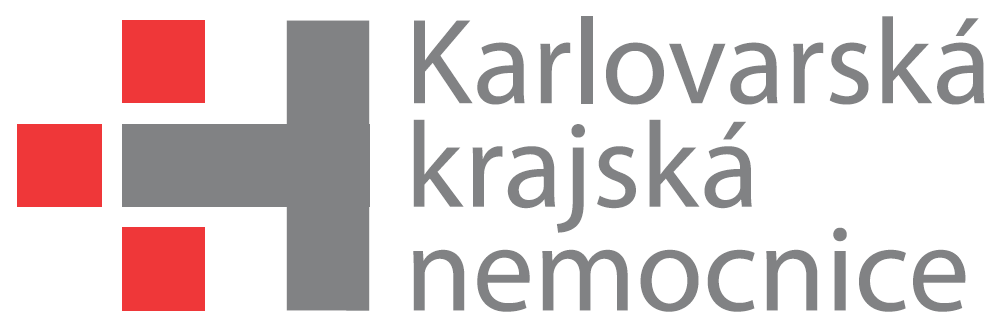 Anafylaxe
Závažná, život ohrožující hypersenzitivní reakce
Uvolnění zánětlivých mediátorů z žírných buněk a bazofilů na základě navázání alergenu na Ig E receptor
Důsledkem uvolnění zánětlivých mediátorů je vazodilatace, zvýšená kapilární permeabilita, tvorba edému, spasmus hladké svaloviny a hypersekrece hlenu, agregace destiček, bronchokonstrikce
Potraviny, léky, hmyzí jedy, vakcíny, latex
Anafylaktoidní reakce
Imunologická reakce způsobená jiným typem protilátek – Ig G, imunokomplexy
Přímé uvolnění mediátorů z žírných buněk a bazofilů

Fyzická zátěž, chlad, radiokontrast, opiáty, sluneční záření

Klinika i léčba stejná jako u anafylaxe
Anafylaktický šok
Nejtěžší projev anafylaktické reakce bezprostředně ohrožující pacienta na životě

Těžká generalizovaná vazodilatace – relativní hypovolémie
Klinický obraz
Kůže –erytém, pruritus, exantém, edém
Dýchací cesty – rýma, kašel, dušnost, pocit cizího tělesa v krku, astmatický záchvat, alveolární krvácení, nekardiální plicní edém
GIT – nauzea, zvracení, průjem, bolest břicha, otok jazyka
Oběh – známky low flow stavu, tachykardie, arytmie, stenokardie
Uro/gen –spasmy, renální kolika
CNS – neklid, anxieta, cefalea, křeče, porucha vědomí
Hematologie – hemokoncentrace, DIC
Příčiny úmrtí
Respirační selhání
Asfyxie při těžkém bronchospasmu a laryngotracheálním edému
Kardiogenní šok
Maligní arytmie, ischemie myokardu
Terapie
Adrenalin 
dospělí 500 mikrogramů i.m. či s.c., lze opakovat za 10- 15 min 
Děti 6- 12 let 300 mikrogramů i.m. či s.c.
Děti do 6 let 150 mikrogramů i.m.či s.c.  max je 500 mikrogramů
Adrenalin i.v. – ZZ

Epipen pero
Terapie
Odstraň spouštěč, pokud lze
Krystaloid – 500- 1000 ml bolus u dospělých, děti 30 ml/kg/ hod
Antihistaminika – Dithiaden i.v. , max 8 mg, děti do 6 let max 3 mg
Kortikosteroidy – Solumedrol 40 mg i.v., Dexona 8 mg i.v., Hydrocortison 200 mg iv
Šok- až 2 gr Solumedrol/ 24hod
Beta 2 mimetika – známky bronchospasmu
      Ventolin, Berotec
Terapie
Nutnost urgentních zajištění DC – TS, koniotomie  - sety

V případě náhle zástavy oběhu KPR

KKN – 3 případy ročně exitus v souvislosti s anafylaktickým šokem
Nebojme se adrenalinu, v této indikaci není kontraindikace!